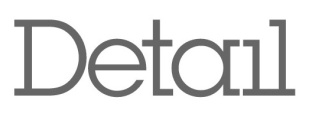 10TH DETAIL BUSINESS SERIES
FINANCE ACT 2019: IMPACT ON BUSINESS 
13TH FEBRUARY 2020
Chukwudi Ofili
Associate Partner, DETAIL Commercial Solicitors
Anthony Ezeamama
Senior Associate, DETAIL Commercial Solicitors
1
Detail Commercial Solicitors
OUTLINE
2
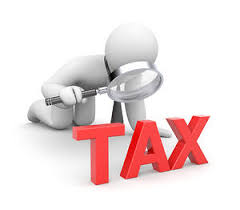 Overview of the Finance Act, 2019__________________________________________________
Signed into law by the President on 13th January 2020 and commenced on the same date. 

The Finance Act made sweeping changes to the provisions of the: 

Companies Income Tax Act (“CITA”); 
Value Added Tax Act (“VAT Act”);
Petroleum Profit Tax Act (“PPTA”);
Stamp Duties Act, Personal Income Tax Act (“PITA”);
Capital Gains Tax Act (“CGT Act”); and
Customs, Excise Tariff, Etc. (Consolidation) Act.
Objectives of the Finance Act:

Promote fiscal equity by mitigating instances of regressive taxation;

Reform domestic tax laws to align with global best practices;

Introduce tax incentives for investments in infrastructure and capital markets;

Support small businesses in line with the ongoing ease of doing business reforms; and

Raise revenue for government.
3
Detail Commercial Solicitors
Implications of Changes Made to CITA_____________________________________________________________________________
Tax Identification Number (TIN) - now statutorily required to operate an account in Nigeria and to be quoted in all business transactions and documents by the taxable company. 

Non-resident Companies - The basis of taxation of non-resident companies expanded. 

technical, management, consultancy or professional services from offshore locations to persons in Nigeria
significant economic presence in Nigeria as determined by the Finance Minister. 

Excessive Dividend Tax - now expunged from CITA. Accordingly, dividends paid out from retained earnings that have suffered tax will no longer be subject to further tax.

Agricultural Companies - initial tax-free period of 5 years renewable for an additional maximum period of 3 years upon satisfactory performance of the agricultural production.
4
Detail Commercial Solicitors
Implications of Changes Made to CITA_____________________________________________________________________________
Exemption on Profits from Export - The profits of a Nigerian company in respect of goods exported from Nigeria are now tax exempt. 

Note: the proceeds of such exports must be used for the purchase of raw materials, plant equipment and spare parts. Otherwise, tax will apply proportionately on the portion of such proceeds which are not utilised in the manner prescribed.

Non-deductibles – the Finance Act now includes new categories that cannot be deducted for the purpose of calculating tax liability.
5
Detail Commercial Solicitors
Implications of Changes Made to CITA_____________________________________________________________________________
Commencement and cessation rules – Now deleted. The basis for taxation now aligns with the accounting period of the affected company. 

Carrying Forward Losses - The restriction on carrying forward losses has been deleted. Companies can carry forward losses indefinitely. 

Related Party Business Reorganisations - now exempted from VAT, CGT and certain CITA rules. 
Note: (i) the parties must have been connected for a consecutive period of at least 365 days prior to the date of reorganization and (ii) there will not be any subsequent disposal of the acquired assets by the Nigerian entity within 365 days after the date of the transaction.

Minimum Tax - now 0.5% of gross turnover of companies. Small companies have been included amongst the entities exempted from minimum tax. Companies with at least 25% imported equity capital have been deleted from the exemption list.
6
Detail Commercial Solicitors
Implications of Changes Made to CITA & PITA_____________________________________________________________________________
Rate of CIT

A Small Company - earns gross turnover of N25,000,000 or less, pays CIT at the rate of 0%;

A Medium-sized Company - earns gross turnover greater than N25,000,000 but less than N100,000,000, pays CIT at the rate of 20%;

A Large Company - not a Small or Medium-sized Company, pays CIT at the rate of 30%.
CIT is now payable on or before the time of filing tax returns and no longer within 2 months of the filing date unless installment payment is agreed with the FIRS. 

Early payment (i.e. 90 days before the due date): 
medium-sized companies will get 2% bonus on the tax paid 
large companies will get 1% bonus. The bonus is available as tax credit

Notice of Objection can be delivered in person, by courier service or via electronic mail.
7
Detail Commercial Solicitors
Implications of Changes Made to the VAT Act_____________________________________________________________________________
VAT rate now 7.5%. The rate became effective as at 1st February 2020.

Registration with FIRS - Taxable persons to register with FIRS for VAT upon commencement of business. Default attracts N50,000 for first month of default and N25,000 for subsequent months of default.
Notice of cessation of business must be given to FIRS within 90 days of such cessation of business.

Supply of Goods - Section 2 of the VAT Act has been amended to provide clarity on when goods and services shall be deemed to be supplied in Nigeria for VAT purposes.
8
Detail Commercial Solicitors
Implications of Changes Made to the VAT Act_____________________________________________________________________________
Where the Threshold has not been established, a taxable person will be exempt from the following obligations under the VAT Act:

Requirement to register for VAT with the FIRS;

Requirement to issue a tax invoice to its contracting counterpart and the attendant penalty 	for failure to issue a tax invoice;

Requirement to collect VAT (where applicable); and

Filing of monthly VAT returns.
Recipients of services from non-residents are to self account for VAT irrespective of whether the non-resident issued a tax invoice. 

Businesses with transactions N25,000,000 and above in value (the “Threshold”) to collect VAT, remit and render VAT returns.
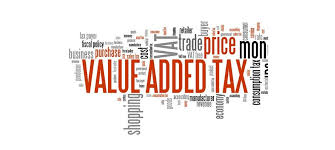 9
Detail Commercial Solicitors
Implications of Changes Made to the VAT Act_____________________________________________________________________________
Failure to render VAT returns to FIRS - attracts increased penalty of N50,000 for the first month and N25,000 for each subsequent month.

Definitions of “Goods” has now been  expanded to include:
tangible properties that are movable at the point of supply, but does not include 	money or securities; and

intangible products, assets or properties over which a person has ownership or rights, or 	from which he derives benefits, and which can be transferred from one person to another excluding interest in land.
Excess input VAT can now be utilised as tax credit in subsequent months or is to be refunded by FIRS upon provision of such documents as FIRS may require.

Failure to remit VAT to the FIRS now attracts increased penalty: 10% of the tax not remitted. Interest at the prevailing Central Bank of Nigeria minimum re-discount rate will also be added to the tax. 

Failure of a taxable person to notify FIRS of a change in address or a permanent cessation of trade - attracts penalty in the sum of N50,000 for the first month and N25,000 for each subsequent month.
10
Detail Commercial Solicitors
Implications of Changes Made to the VAT Act_____________________________________________________________________________
Basic Food Items - The terms “basic food items” as used in the VAT exemption list has now been given a definite and expanded meaning. Food items that qualify as basic food items are generally agro and aqua based staple food that are in raw and semi finished forms.

Exported Service - The Finance Act now qualifies the definition of exported service such that service rendered to a non-resident with a fixed base in Nigeria will not qualify as exported services. 

The exempted goods and services in Part I and II of the First Schedule to the VAT Act now expanded and reviewed to include:
      (i)	Locally manufactured sanitary towels, pads or tampons, 
      (ii)	Services rendered by micro finance banks, mortgage institutions; and
      (iii)	Tuition relating to nursey, primary and secondary tertiary education.
11
Detail Commercial Solicitors
Implications of Changes Made to the Customs, Excise Tariff, Etc. (Consolidation) Act_____________________________________________________________________________
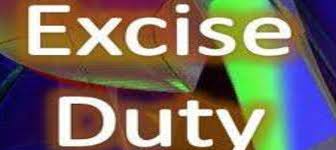 Section 21 of the Customs Tariff Act has been amended such that all goods manufactured and imported into Nigeria shall be subject to excise duty. However, excise duty shall not be paid on goods that are:
 
      (i)	not locally produced in Nigeria; and 
      (ii)	any raw materials that are not locally available in Nigeria.
12
Detail Commercial Solicitors
Implications of Changes Made to the Stamp Duties Act_____________________________________________________________________________..
The terms “stamp” and “stamped” defined to include electronic stamp and electronic stamping.

Instruments that are required to be stamped under the Stamp Duties Act have been defined to include electronic documents.

Competent government authorities to collect stamp duties clearly named as FIRS and the relevant State tax authorities.

Electronic receipts or electronic bank transfers on amount from N10,000 and above will attract stamp duty of a singular and one-off duty of N50. However, transfers between the same owner’s accounts in the same bank are exempted from stamp duty.
13
Detail Commercial Solicitors
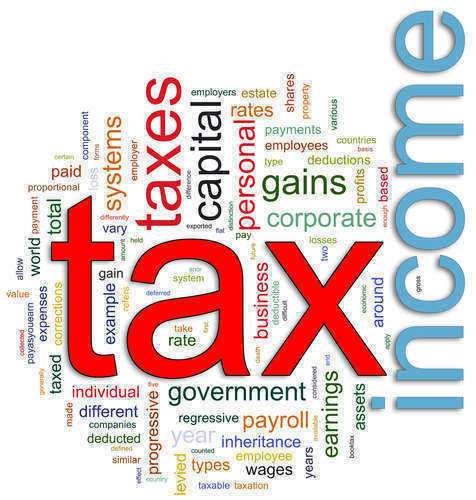 Sectorial Analysis of the Finance Act, 2019
14
Detail Commercial Solicitors
Energy and Utilities Sector_____________________________________________________________________________
The incentives granted to companies that are engaged in gas utilisation in the downstream have been amended as follows: 

The qualifying company cannot claim the gas utilisation incentives and Pioneer Status Incentive on the same qualifying capital expenditure; and 

Interest payable on loans that are obtained with the prior approval of the Finance Minister for a gas project will no longer be tax deductibility.
Any dividend distributed by upstream oil companies from petroleum profits will now attract 10% WHT.

Based on the new definition of “goods” in the VAT Act as amended by the Finance Act, electricity should qualify as “goods” under the VAT Act. Accordingly, any person that purchases electricity for resale (e.g. NBET and electricity distribution franchisees) will be entitled to recover their input VAT .
15
Detail Commercial Solicitors
Digital and Electronic Services_____________________________________________________________________________
The basis for taxation of non-resident companies has been expanded. 

Digital services companies without physical presence in Nigeria but have significant economic presence in Nigeria as defined by the Finance Minister will now be taxed.

WHT on such transaction provided by such non-resident company is the final tax on the income of the non-resident receipt.  Provided that such person is not caught up by other provisions of section 13(2) of CITA that deals with non-resident taxation.
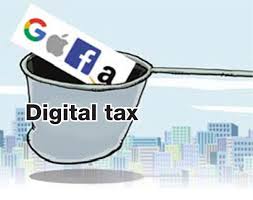 16
Detail Commercial Solicitors
Real Estate Investment Companies (REIC)_____________________________________________________________________________
The dividend and rental income received by a REIC on behalf of its shareholders are tax exempt.

Note - a minimum of 75% of dividend and rental income must be distributed within 12 months of the end of the financial year in which the dividend or rental income was earned. 

The dividends paid to shareholders from income received by the REIC will not be tax-exempt.

Also, REIC is not exempted from tax on management fee, profits or any other income earned for and on its own account.
Dividends or mandatory distributions made by a REIC approved by SEC, to its shareholders are tax deductible.

Withholding tax provisions on dividend do not apply to any person/company making distribution or dividend payments to a REIC 

However, a REIC is not exempted from withholding tax on the dividends it distributes to its shareholders
17
Detail Commercial Solicitors
Banking & Capital Markets_____________________________________________________________________________
The scope of interests and dividends have now been expanded to include payments received by a borrower or lender in a Regulated Securities Lending Transaction (“RSLT”). 

The Finance Act also introduces a proviso to exclude a RSLT from the scope of “disposal” of money market instruments.

Compensating payments/dividends received by a lender from its approved agent or a borrower in a RSLT are tax exempt. Such payments are deemed to be franked investment income and not subject to further tax in the hands of the Lender.

Also the compensating payments that qualify as dividends or interest, received by an approved agent from a borrower or lender on behalf of a lender or borrower in a RSLT are tax exempt.
18
Detail Commercial Solicitors
Banking & Capital Markets_____________________________________________________________________________
Dividends distributed by Unit Trusts are tax exempt.

Compensating payments/interests made by a lender to its approved agent or a borrower in a RSLT are tax deductible.

Compensating payment that qualifies as a dividend made by a borrower to its approved agent in a RSLT are not tax deductible.

Compensating payment that qualifies as a dividend or interest made by an approved agent to a borrower or lender in a RSLT are not tax deductible. 

Withholding tax provisions on interest do not apply to a lender when making compensating payments to an approved agent that is due to a borrower in a RSLT. 

Note - the approved agent is not exempted from WHT obligations when making the same payments to the borrower. Furthermore, a lender is not exempted from deducting tax when making the payments directly to the borrower.
19
Detail Commercial Solicitors
Banking & Capital Markets_____________________________________________________________________________
Interest on foreign loans no longer qualifies for 100% tax exemption. The maximum exemption now 70% as follows:
20
Detail Commercial Solicitors
Banking & Capital Markets_____________________________________________________________________________
Introduction of Thin Capitalisation Rules 

interest on foreign loans payable to connected foreign lenders will be allowable deduction in computing CIT liability where such interest is in excess of 30% of earnings before interest, taxes, depreciation and amortisation (“EBITDA”).  

The outstanding 70% interest expenditure not deductible that year will be carried forward to the following assessment year.

Does not apply to a Nigerian subsidiary of a foreign company which is engaged in the business of banking or insurance.
Stamp Duties
Receipts given by any person in a RSLT carried out under regulation issued by SEC are exempted from stamp duties.

Shares or securities transferred by a lender to its approved agent or a borrower in a RSLT are exempted from stamp duties.

Also, shares, stocks or securities returned to a lender or its approved agent by a borrower in pursuant to a RSLT are stamp duty exempt.

All documents relating to a RSLTs carried out under regulations issued by SEC are exempted from stamp duties.
21
Detail Commercial Solicitors
THANK YOU
22